Systematic Review of TWO DECADES (1995 to 2014) of research on SYNCHRONOUS ONLINE LEARNING
Florence Martin, Ph.D.
Professor
University of North Carolina at Charlotte

Lynn Ahlgrim-Delzell, Ph.D.
Associate Professor
University of North Carolina at Charlotte

Kiran Budhrani
Doctoral Candidate
University of North Carolina at Charlotte
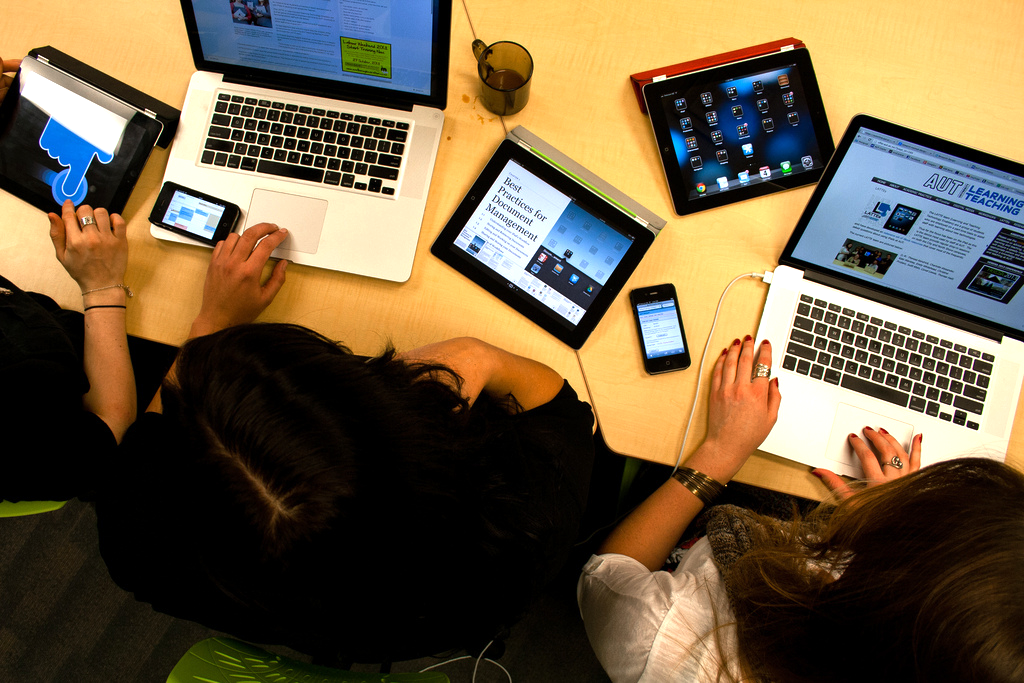 Your company tagline
Synchronous Online Learning Research Studies by Author
Martin, F., Ahlgrim-Delzell, L., Budhrani, K. (2017). Two Decades (1995 to 2014) of Systematic Review of Research on Synchronous Online Learning. American Journal of Distance Education, 31(1), 3-19
Martin, F. & Parker, M.A. (2014). Use of Synchronous Virtual Classrooms: Why, Who and How? MERLOT Journal of Online Learning and Teaching, 10, 2, 192-210.
Martin, F., Parker, M. & Allred, B. (2013). A Case Study on the adoption and use of synchronous virtual classrooms, Electronic journal of E-learning, 11, 2, 124 - 128
Martin, F., Parker, M. A., Deale, D. (2012). Examining the Interactivity of Synchronous Virtual Classrooms. The International Review of Research in Open and Distance Learning, 13, 3, 227-260
Roughton, C., Martin,F., Warren, J., & Gritmon, C. (2011). Challenges in Synchronous Virtual Classrooms Adoption by Faculty, International Journal of Instructional Technology and Distance Learning, 8, 2, 45 - 54
Parker, M., & Martin, F. (2010). Using Virtual Classrooms: Student Perceptions of Features and Characteristics in an Online and a Blended Course. Journal of Online Learning and Teaching, 6, 1, 135-147
Martin, F., & Noonan, D. (2010, July). Synchronous Technologies for Online teaching. Proceeding of the International Conference on Technology for Education, Mumbai, India.
Martin, F. (2010, July). Best Practices for Teaching in a Synchronous Virtual Classroom. Proceeding of the International Conference on Technology for Education, Mumbai, India.
Introduction
Distance Education
This study systematically reviews the existing research on synchronous online learning.
SOL occurs when the student and instructor are together in "real time" but not at the “same place.” 
Adding synchronous components to online courses can enrich meaningful interactions between student-instructor and student-student (Repman, Zinskie & Carlson, 2005).
Online Learning
Synchronous Online Learning
Working Definition of Synchronous Online Learning
A permanent separation (of place) of the learner and instructor during planned learning events where... 
Instruction occurred in real time such that…
Students were able to communicate with other students and the instructor through text, audio, and/or video based communication of two-way media 
which facilitated dialogue and interaction
Synchronous Online Learning Research
Student perception 
Instructor perception
Benefits of interaction and engagement
Synchronous Online Learning Research
Student perception 
Positive attitude with synchronous technology (Aydin, 2008)
Interaction opportunities (Lietzau, 2009)
Positive achievement (Carbonara, King and Taylor, 2008)
Student satisfaction (Somenarain, Akkaraju, and  Gharbaran, 2010)
Positive impact on motivation and on learning outcomes (Jauregi, 2008)
Important elements - convenience, technical issues, pedagogical preferences (McBrien and Jones, 2009)
Instructor perception
Benefits of interaction and engagement
Synchronous Online Learning Research
Student perception 
Instructor perception
3 reasons why instructors were not using synchronous tools (Roughton Martin, Warren, and Gritmon, 2010):
Lack the flexibility that attracts students who want to attend class on their own time
Lack the skills and knowledge to use synchronous tools 
Synchronous meetings are not necessary to teach course content 
Benefits of interaction and engagement
Synchronous Online Learning Research
Student perception 
Instructor perception
Benefits of interaction and engagement
Interaction types (student-teacher, student-student, student-content, and student-teacher)   provide guidance on ways in which tools can be used for synchronous communication (Murphy and Coffin, 2003). 
Synchronous tools provide a structured approach to interaction which enabled greater peer and teacher communication (Andrews et al., 2001)
Student participation, teacher postings and the quality of teacher moderating levels had a significant effect on student intellectual engagement (Shi, 2010).
Purpose and Research Questions
The Need for a Systematic Review
This systematic review summarizes research on synchronous online learning from 1995 to 2014
1995 - Internet was commercialized in 1995 and had a drastic impact on education
2014 - formed two decades of research
Meta-analysis and systematic reviews have been conducted in distance education and online learning, but there are no meta-analysis or systematic reviews that examine synchronous online learning.
Research Questions
1.    How many synchronous online learning articles were published between 1995 and 2014?
2.    Which journals publish synchronous online learning research?
3.    Which countries are represented in synchronous online learning research?
4.    What are the instructional settings in which the synchronous technology was used?
5.    What content areas are represented in the research articles on synchronous online learning?
6.    What are the participant demographics for those who participate in synchronous online research?
7.    What research designs are used in synchronous online learning research?
8.    What are the synchronous online learning technologies that are used in these articles?
9.    What are the independent variables used in the synchronous online learning articles?
10.    What types of dependent measures are studied as part of research on synchronous online learning research?
11.    What data collection tools are used in synchronous online learning research?
Method
Four-step systematic review process (described in the U.S. Department of Education, Institute of Education Sciences, What Works Clearinghouse Procedures and Standards Handbook, Version 3.0, 2014)
Developing the review protocol
Identifying relevant literature
Screening and reviewing articles
Reporting findings
Data Sources
Search 
public literature from 1995 through December 2014 
Search Terms
“synchronous” and “online learning” using the “all text” search function
Databases
WorldCat.org, ArticleFirst, ScienceDirect, Academic Search Complete, and ERIC
Hand search 
20 instructional technology and distance education journals from 2013 and 2014
Included Articles
157 articles 
The mean interrater reliability: 89.1%
CODED ELEMENTS:
Article Information
Research Design
Participant Demographics Context
Type of synchronous online technology
Independent variable (IV), if not the technology tool
Dependent variable
Data collection
Results, Implications, Recommendations
Results (157 articles): Journals
Top 4 
Computers & Education (10.8%)
British Journal of Educational Technology (8.3%)
The International Review of Research in Open and Distributed Learning (8.3%)
Journal of Assisted Learning (7.0%)
No published research articles on synchronous online learning prior to 2000

Most of the articles published after 2002

2012 PEAK - the most published articles on synchronous online learning
Results (157 articles): Countries
34 countries represented
E-Readiness Rankings (Economist Intelligence Unit, 2010)
US
UK
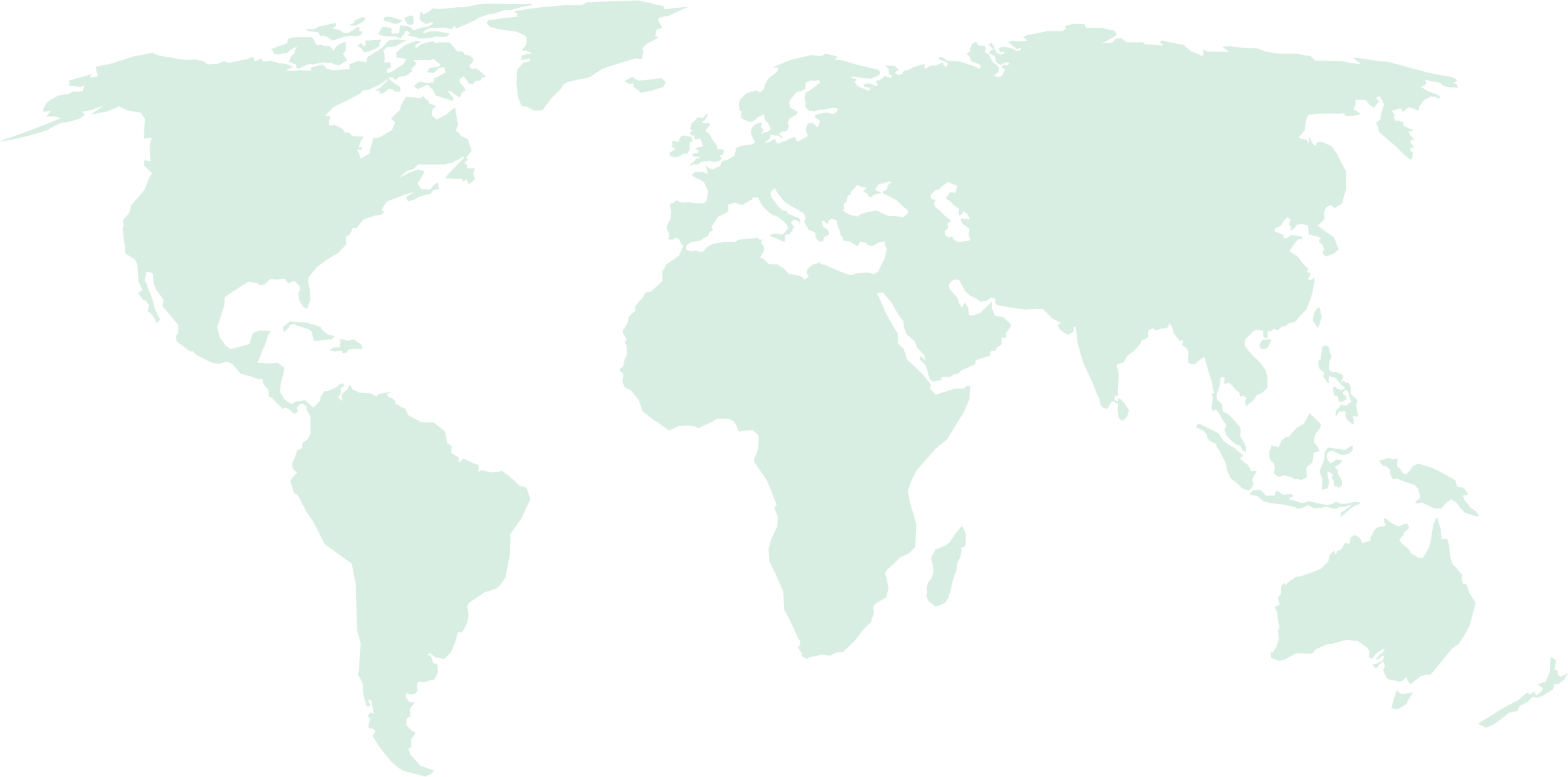 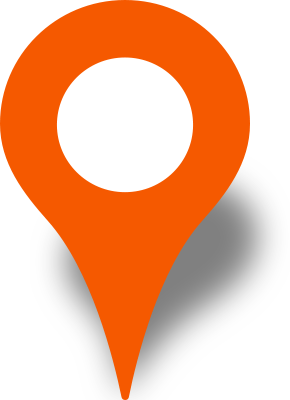 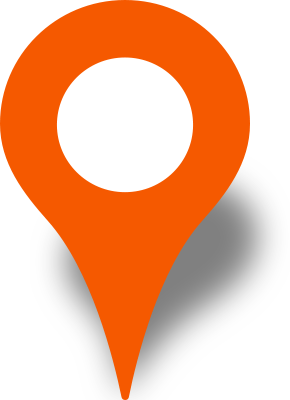 Taiwan
3rd
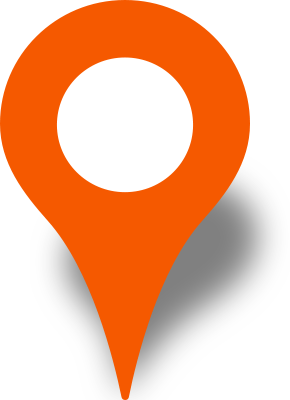 14th
12th
Large U.S. Representation?
Researchers use other terms (virtual learning environments, virtual classroom, web conferencing)
International studies are not in peer-reviewed journals
[Speaker Notes: This captures the “state of e-readiness” of countries by measuring the availability and adoption of  ICT, connectivity and technology infrastructure, the “quality” of broadband and mobile connections, broadband affordability, Internet penetration, and education level of the population]
Results (157 articles): Instructional Setting and Content Area
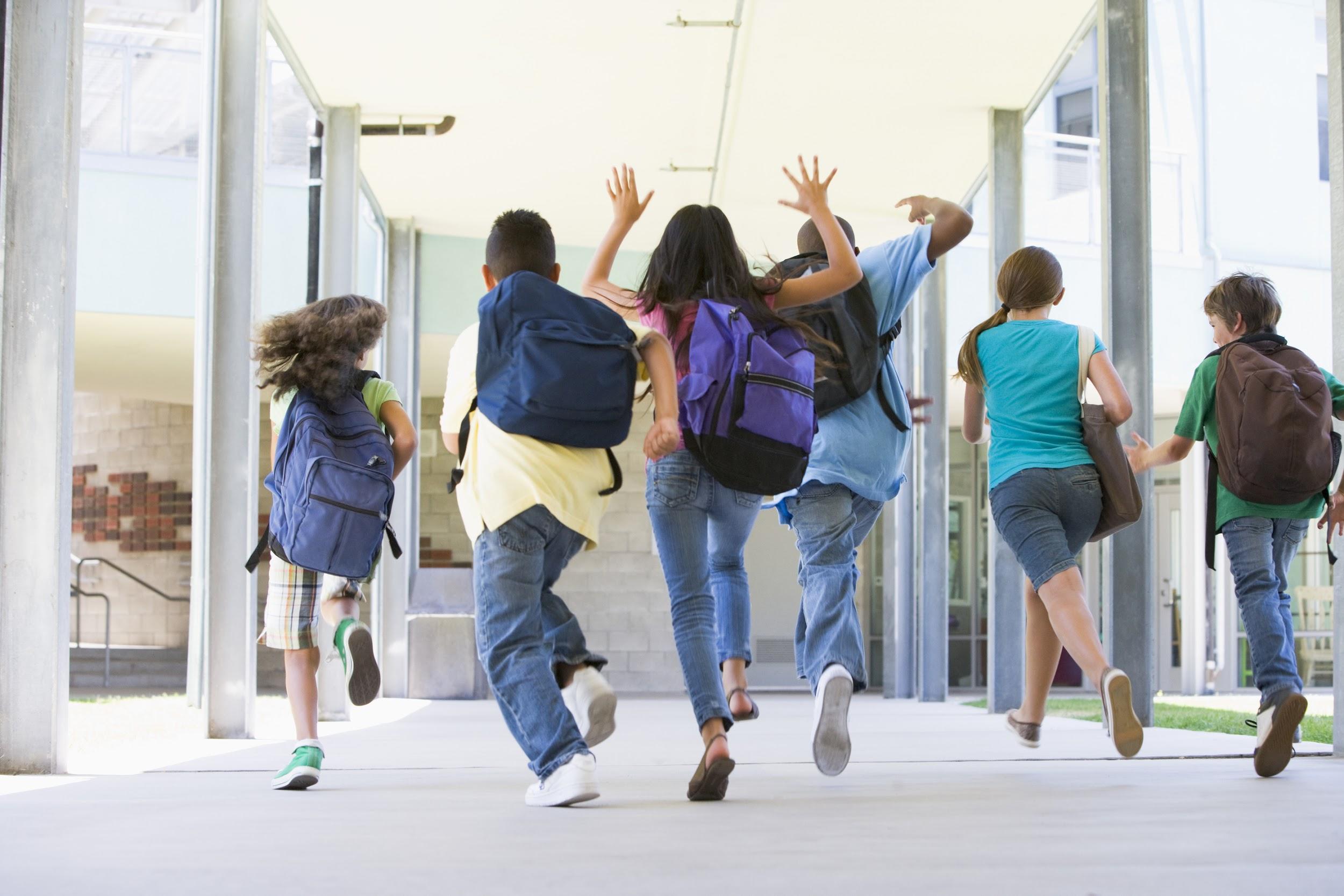 Results (157 articles): Demographics
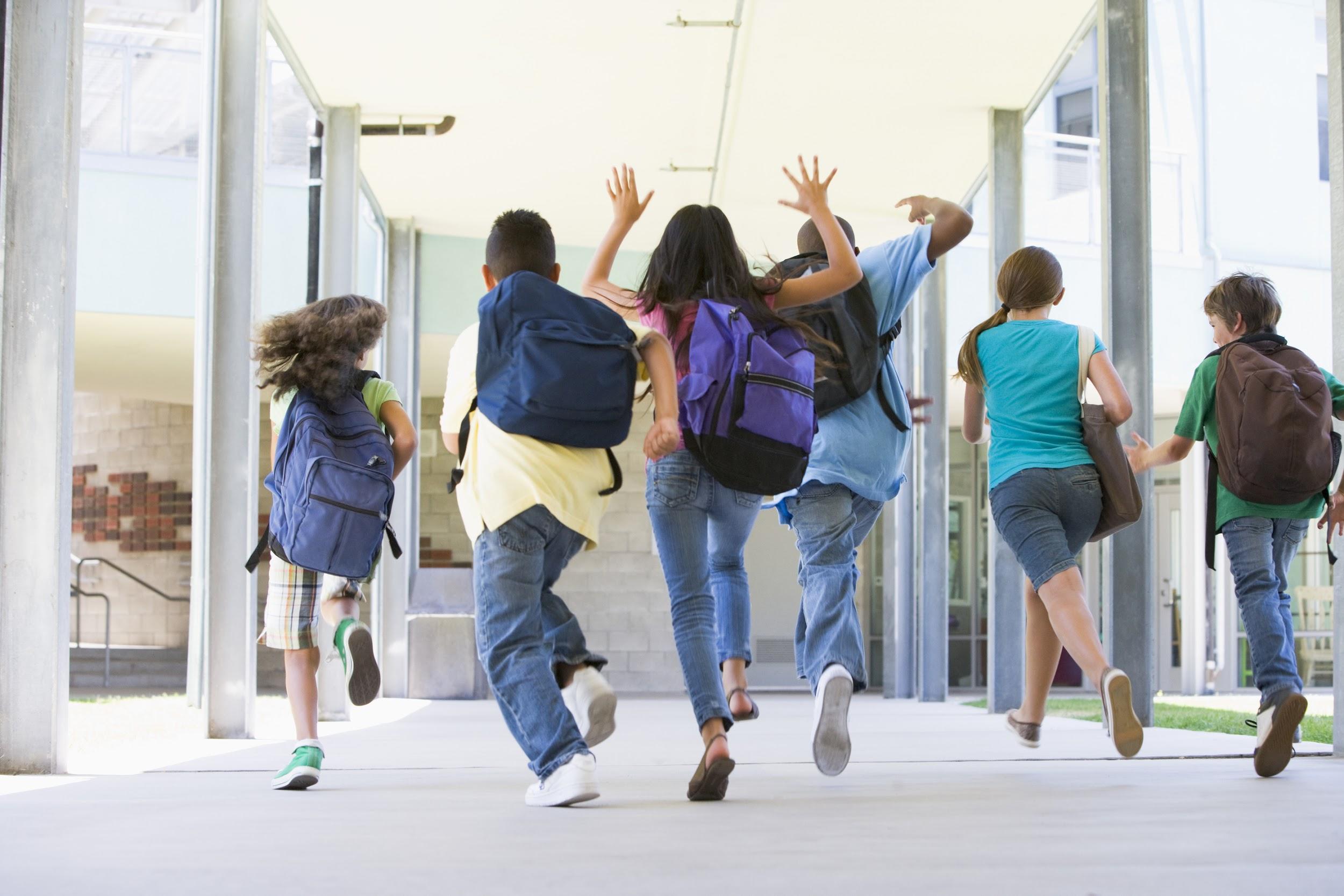 Age (reported by 51 articles)
Missing / Unclear Demographics
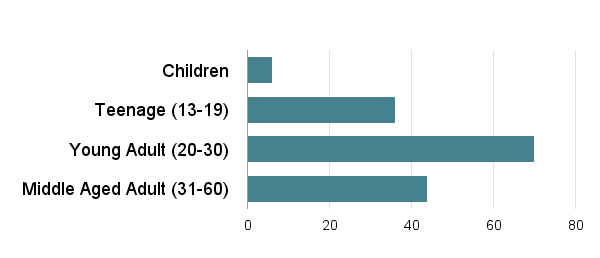 Demographic information is not clearly reported 
While some student demographics reported, there was NONE reported on faculty

No uniform understanding between race, ethnicity and country. 
E.g. “Taiwanese” 
Could refer to ethnicity and/or country
Results (157 articles): Research Design
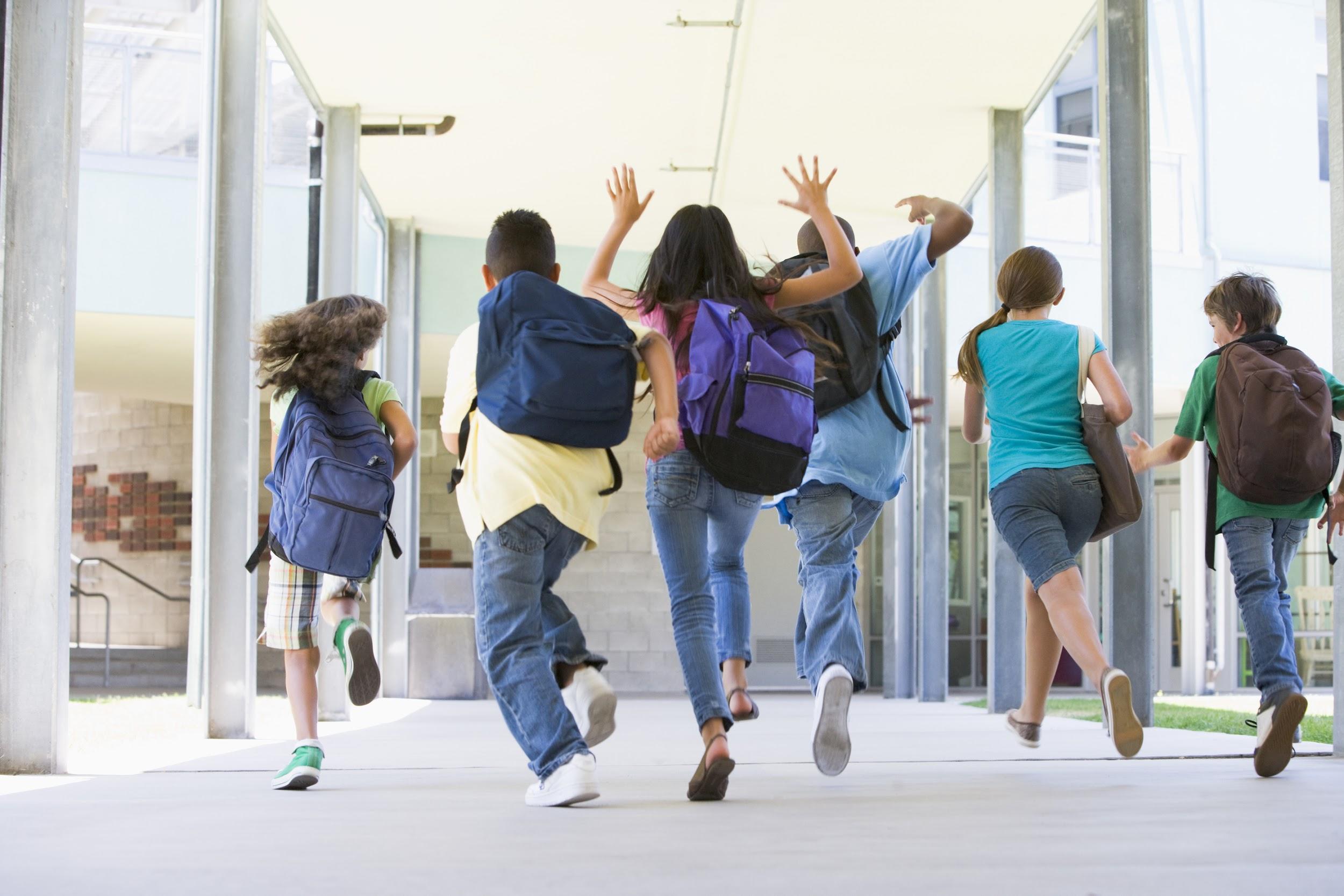 43% Quantitative
57% Qualitative
Qualitative studies are well suited for answering “how” or “why”

Useful for new ideas, constructs, or developing theories when little is known about the topic

Used to better understand the impact of synchronous online learning, its components, or the different synchronous tools on student learning and behavior
Results (157 articles): Synchronous Online Learning Tools
TOOLS
Instant Messenger 
Elluminate 
Blackboard Collaborate
WebCT Chat 
Adobe Connect 
JoinNet 
Horizon Wimba
Skype
SYNCHRONOUS ONLINE STRATEGIES

Synchronous chat 
Video conferencing
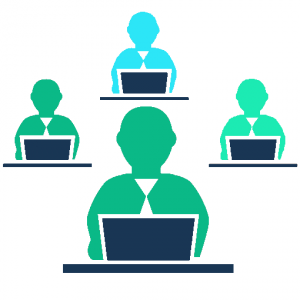 Provided a big picture of what research has examined the past two decades
Know more... about LEARNERS about TOOLS about RESEARCH	about OUR FIELD
Implications
Recommendations
Breakdown findings further into granular year segments.
Explore dependent variables focusing on faculty or administrators to examine research trends beyond student perspectives.
Explore variables on attitudes, participation, interaction and motivation in depth.
Conduct meta-analysis or review from open access documents.
Limitations
Search term “synchronous online learning” 
may have excluded research articles from other countries (e.g. web conferencing, synchronous virtual classrooms)  
This study was a systematic review of online synchronous learning and not a meta-analysis. 
A meta-analysis could provide additional information (e.g. effect of the independent variables in the context of synchronous online learning)
Includes only qualitative studies (which are much fewer)
Next Steps
Examining Quality
Examining the quality of the articles published assists us in building knowledge, understanding the issues, and increasing confidence in generalizing findings to others
The What Works Clearinghouse was established by the US Department of Education, Institute of Education Sciences (IES).
Research Question
To what extent does research on synchronous online learning meet quality research criteria on
study design
attrition
outcome measures
confounding factors
Quantitative Studies (n= 86)
The sample was grouped into two categories, group experimental designs (n=47) and group non-experimental designs (n=39)
Results indicate that 46.2% of experimental and 44.0% of nonexperimental studies meet the quality design standards.
From a different study on facilitation strategies - Mixed Findings
Instructors use of various features in synchronous sessions to interact with students (M = 3.85) as the lowest for instructor presence and instructor connection
The Future of Synchronous…?
4-Tier Multi-Access Learning(Irvine 2009, 2010)
Blended Synchronous Learning Environments (BSLE)(Bower, Dalgarno, Kennedy, Lee, & Kenney, 2015)
Synchronous Online
Face to Face Delivery
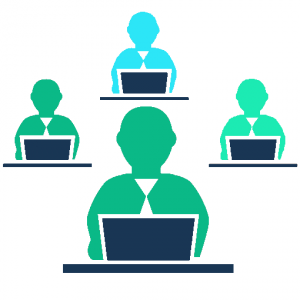 Asynchronous Online
Open Learning
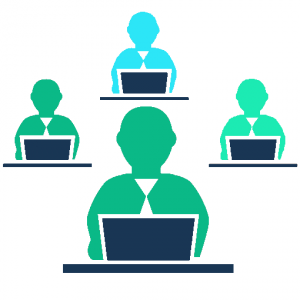 Blended Synchronous Learning Environments (BSLE)(Bower, Dalgarno, Kennedy, Lee, & Kenney, 2015)
Tools
Virtual Presence (video conferencing, virtual reality, telepresence robots)
Livesteaming & Interactive Video Conferencing  
Synchronous Video Classrooms  
Learner Settings
Point-to-Point vs. Multipoint Connections  
Co-Located vs. Distributed Learners
Pedagogical, Social, and Technical Designs (Wang & Huang, 2018)
Synchromodal Classes (Bell, Sawaya, & Cain, 2014)
Multi-Access Learning (Irvine 2009, 2010)
Multi-Sensory Learning (Sinclaire, 2018)
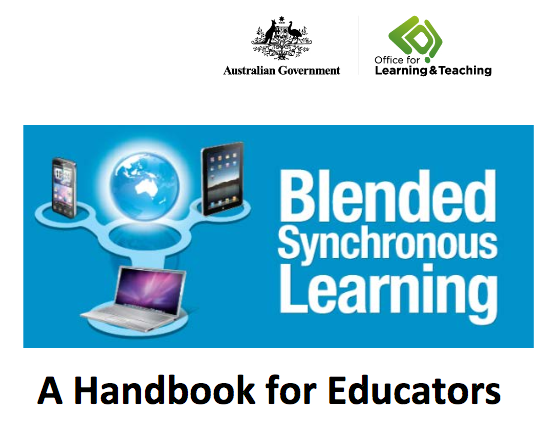 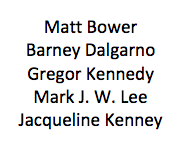 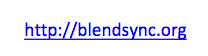 “
Uniting on-campus and distributed learners through rich-media  real-time   synchronous tools
Bower, M., Kennedy, G.E., Dalgarno, B., & Lee, M.J.W. (2011). Uniting on-campus and distributed learners through media-rich synchronous tools.
[Speaker Notes: https://teachonline.ca/tools-trends/blended-learning-successful-design-delivery-and-student-engagement/making-sense-blended-learning-treasuring-older-tradition-or-finding-better-future]
Thank you.
Florence Martin, Ph.D.
University of North Carolina at Charlotte
florence.martin@uncc.edu